RUH ID:  102552
Læringsark
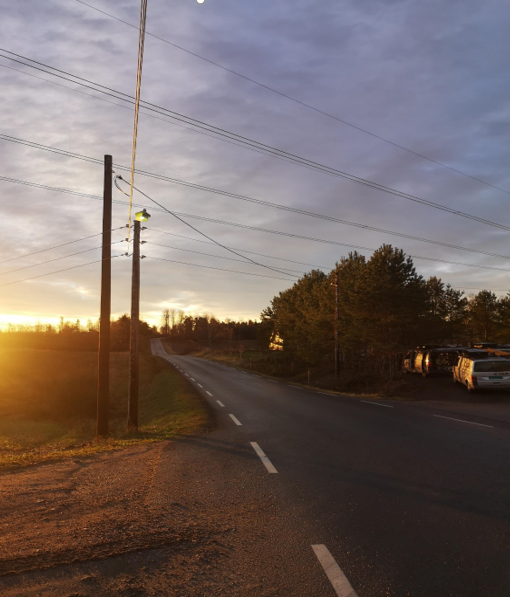